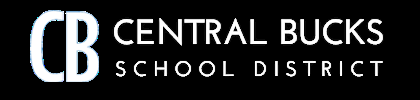 Central Bucks 7th Grade “Specials”Course Information
What Are The Specials?
Art
Inter. Technology
InC- Innovation and Creativity
PE
Music ( you pick one)
       - Performance
       - Non-Performance
FCS-Family budget, sewing, cooking
TECH: Wood working, graphic shop
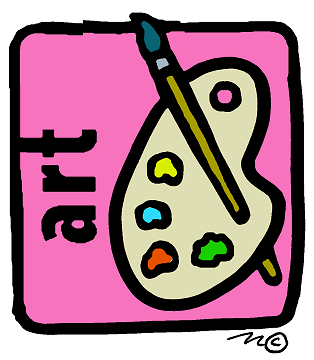 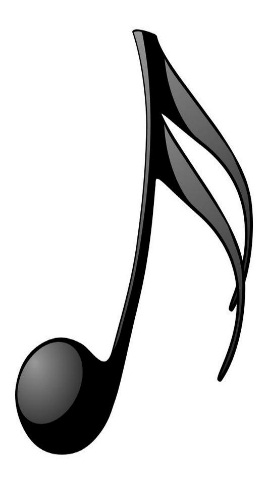 WHAT SPECIALS DO I GET TO PICK for 7th?
Music Performance-
           - Includes Choir, Band and Orchestra.
	
Exploring Music- 
           - General Music class- similar to 6th grade
            - You will take this class in 8th grade
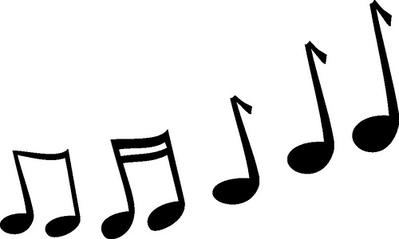 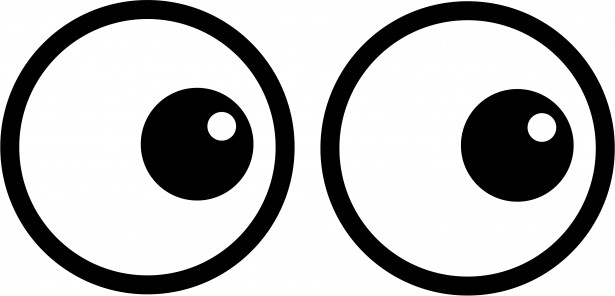 Let’s Take a Look at What My Schedule Might Look Like!
SAMPLE MUSIC PERFORMANCE SCHEDULEYou want to do choir, band, or orchestra4 Core Subjects: Math, Science, Social Studies, English Language Arts
You will not have all the specials in 7th. There will be 2 specials you will take in 8th. Depending on your schedule, depends on your special.
SAMPLE OF NON-MUSIC SCHEDULE4 Core Subjects: Math, Science, Social Studies, English Language Arts
Your music class will be in 8th grade
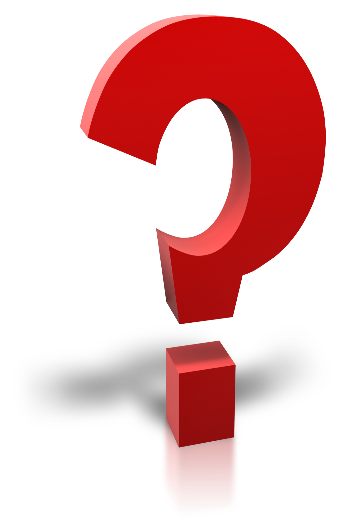 Side Notes?
If a student is interested in participating in instrumental AND vocal music, the student should register for the band or orchestra class first and the teacher should put a note about choir.  
Because of music staffing schedules, there can be NO GUARANTEES that any student will be able to be involved in more than one performing music class during the school day.    
If a student is involved in more than one music performing class, the amount of participation in each class will be determined by the music teachers, based on the musical needs of the class and of the student (This does not mean a 50-50-split between classes). The student will receive a grade only in the instrumental music class.
What is Next?
There will be a  middle school meeting for parents on the week of February 24th (depending on school), 2025.  Your parents should have or will receive an email about this presentation. 

Your course selection forms will be posted on Parent Portal around March 6, 2025, for you to view and accept.